Alice in Warningland:A Large-Scale Field Study of Browser Security Warning Effectiveness
Ranran (Monica) Bian  UPI: rbia002
Faculty of Science – Computer Science
The University of Auckland
D. Akhawe and A. P. Felt, “Alice in warningland: A large-scaled study of browser security warning eectiveness," in USENIX Security Symposium, 2013, author's preprint.
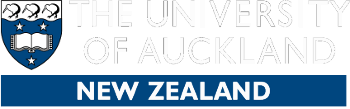 [Speaker Notes: 1. Good afternoon everyone, my name is Monica and today I am going to do a presentation on the paper Alice in Warningland: A Large-Scale Field Study of Browser Security Effectiveness.]
SUMMARY
Popular opinion and previous literature believe that web browser 
security warnings are INEFFECTIVE.
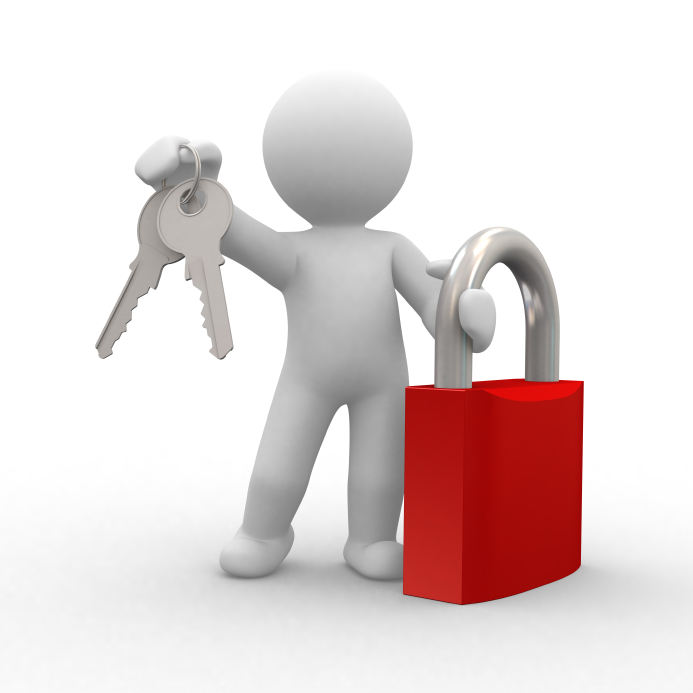 VS
[Speaker Notes: 2. I’d like to start my presentation with something funny. If you take a look at the two pictures, actually, Felten and McGraw once famously wrote, “Given a choice between dancing pigs and security, the user will pick dancing pigs every time.” This is something mentioned in the paper. The paper claims that popular opinion and previous literature tend to believe that the web browser security warnings are not that effective.]
SUMMARY
A clickthrough rate describes the proportion of users who clicked through a warning type. Low clickthrough rates are desirable because they indicate that users notice and heed the warnings.
[Speaker Notes: 3. To understand the large scale study the authors did we first need to understand the concept of clickthourgh rate. It describes the proportion of users who clicked through a warning type. Low chickthrough rates are desirable because they indicate that users notice and heed the warnings. The table summarizes the results for all six types of browser warnings studied.  As you can easily see, there are three types of warnings and two types of browser. At present, all three types of warnings are full-page, interstitial warnings that discourage the user from proceeding. Malware and phishing warnings aim to prevent users from visiting websites that serve malicious executables or try to trick users. The Secure Sockets Layer (SSL) protocol provides secure channels between browsers and web servers, making it fundamental to user security and privacy on the web. As a critical step, the browser verifies a server’s identity by validating its public-key certificate against a set of trusted root authorities. A SSL warning will come up when the public-key certificate does not match. An obvious fact seen from the table is that warning types 1 to 5 have got reasonable low chickthrough rate while type 6 has a quite high clickthourgh rate.

Overall, the author’s goal is to investigate whether modern browser security warnings protect users in practice. During their large-scale study, they found that Google Chrome’s SSL clickthrough rates vary by the specific type of error. In Mozilla Firefox, a fifth of users who choose to click through an SSL warning remove a default option, showing they are making cognitive choices while bypassing the warning. Together, these results contradict the stereotype of the wholly oblivious user with no interest in security.]
SUMMARY
Findings on Browser Warning Types 1 to 5 Demonstrate:
    security warnings can be effective in practice
security experts and system architects should not dismiss the     goal of communicating security information to end users
Findings on Browser Warning Type 6 Demonstrate:
user behaviour varies across warnings
user experience of a warning can have a significant impact on user behaviour
Recommendations for Warning Designers and Researchers:
warning appearance
remembering exceptions
avoid warning fatigue
don’t hide important details
[Speaker Notes: 4. The Summary Table from previous slide shows the main data findings for the study. Based on that, 2 categories of findings were discussed by the authors. Firstly, Findings on Browser Warning Types 1 to 5 Demonstrate: security warnings can be effective in practice; security experts and system architects should not dismiss the goal of communicating security information to end users. Secondly, Findings on Browser Warning Type 6 Demonstrate: user behaviour varies across warnings; user experience of a warning can have a significant impact on user behaviour.


The authors believe that their positive findings for the other five warnings suggest that the clickthrough rate for Google Chrome’s SSL warning can be improved. The paper comes up with four major recommendations for warning designers and researchers: try different warning appearance; Mozilla Firefox browser SSL Warning has the ability to remember exceptions so it reduces clickthrough rate for false positive SSL warnings. Perhaps Google Chrome SSL warning designers should consider adding this feature; In Google Chrome, users click through the most common SSL error faster and more frequently than other errors. Based on this finding, the authors suggest that security practitioners should limit the number of warnings that users encounter. Security practitioners should consider the effects that warning architectures have on warning fatigue; Their study also found that users rarely click on the explanatory links such as “More Information” or “Learn More”. As a result, designers who utilize such links should ensure that they do not hide a detail that is important to the decision-making process. If the end user doesn’t understand the warning or the effects of the error then she is likely to click through the warning.]
APPRECIATION
Experimental Methodology: in-browser telemetry
a mechanism for browser vendors to collect pseudonymous data from end users who opt in to statistics reporting. Telemetry assures the unobtrusive measurement of user behaviour during normal browsing activities. 
no laboratory environment biases.
over 25 millions warning impressions in Mozilla Firefox and Google Chrome in May and June 2013.
three types of browser security warnings.
[Speaker Notes: 5. Their overall experimental process is the thing that I appreciate most as according to the paper the study they conducted is very different from the same topic experiments that are already out there. First of all; they used in-browser telemetry framework as the experimental methodology. It is a mechanism for browser vendors to collect pseudonymous data from end users who opt in to statistics reporting. Telemetry assures the unobtrusive measurement of user behaviour during normal browsing activities. Collected data reflects users’actual behaviour when presented with security warnings.


According to the paper, previously only two studies evaluated warnings that are similar to the modern browser warnings that they studied in this paper. The reported results were clickthrough rates of 55% and 80% for the Firefox 3 and 3.5 SSL warnings respectively. However, the person who conducted the two studies concluded that laboratory biases had inflated both studies’ clickthrough rates. More than 40% of their participants said that the laboratory environment had influenced them to click through the warnings, either because they felt safe in the study environment or were trying to complete the experimental task. The conclusion is that both studies suffered from biases that raised their clickthrough rates. The discrepancy between the large-scale field study data and the two laboratory studies is the difficulty of establishing ecological validity in a laboratory environment.]
APPRECIATION
First time heard about the technology

Can be well utilized in web-based application SDLC                        (Software Development Life Cycle)
 before releasing the software artifact to production
make regression testing, partnership testing, UAT easier and more efficient
[Speaker Notes: 6. Majority of laboratory studies on browser warning effectiveness have very small number of participants. The paper discusses a couple of prior lab studies and among then the maximum number of subjects studied were only 100. In contrast, this paper gives us a large set of data as the study included over 25 millions warning impressions. In addition, the data is also very latest and representative as the data were collected from latest versions of Mozilla Firefox and Google Chrome in May and June 2013. Most prior browser research was conducted between 2002 and 2009. Browsers were rapidly changing during this time period; Notably, passive indicators are no longer considered primary security tools, and phishing toolbars have been replaced with browser-provided, full-page interstitial warnings. As a result, previous studies of passive indicators and phishing toolbars no longer represent the state of modern browser technology.

Most existing studies on browser warning effectiveness focus on only one type of warning such as SSL warning, phishing or passive SSL indicator. This paper actually focus on three types of browser security warnings at the same time and come up with 2 categories of findings as mentioned in Summary.]
CRITICISM
Contracting statements made
what they said in Introduction:
    “Notably, we find evidence suggesting that technically skilled users ignore warnings more often”
What they said in  Malware/Phishing Rates by Demographics:
“This does not hold true for all categories and warnings (e.g., nightly and stable users click through the Firefox malware warning at the same rate), suggesting the need for further study.”

Limitation on the Applicability of the Findings
[Speaker Notes: 7. The first criticism I have for the paper is repetition. The paper in some ways felt like a report of large data findings and conclusions to me. Personally, I think there is too much repetitions but not enough analysis on found data to give warning designers more meaningful and useful suggestions. As a research paper, it should say the important stuff once and make it count.


The other criticism I have is limitation on the applicability of the findings. The Implication section at the end of the paper talks a lot about future work rather than giving practical and useful suggestions. Throughout the paper there is too much data findings presented and too much future work discussed, which made me feel that the scope of the paper is too broad and not specific enough. The paper claims that the positive findings for the other five warnings suggest that the clickthrough rate for Google Chrome’s SSL warning can be improved. But improve how? Also what are the causes?? The paper also mentions that security warnings can be highly effective at preventing users from visiting websites: as few as a tenth of users click through Firefox’s malware and phishing warnings. We consider these warnings very successful. As a result, I couldn't’t help to wonder why the authors did not do a detailed comparisons between Google Chrome SSL warnings with other five successful types of warnings to get more practical and useful suggestions for warning designers?? Instead, the authors claim that their positive findings for the other warnings demonstrate that this warning has the potential for improvement. They hope that their study motivates further studies to determine and address the cause of its higher clickthrough rate. Basically, a lot of data were presented in the paper such as sample sizes, number of users; in addition, sample sizes were broken down by operating systems and release channels. However, my point is the paper does not quite achieve its goal described in abstract and introduction after presenting that much data.]
CRITICISM(SUGGESTION)
No Internet Explorer?
second most used web browser which also has in-browser telemetry
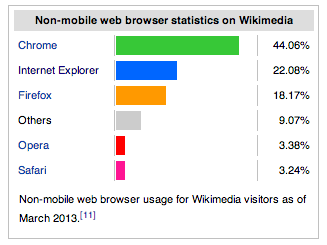 [Speaker Notes: 8. I am not quite sure whether this should be considered as a criticism. Based on my own research, Internet Explorer is the second most used web browser in the world and it also has in-browser telemetry. Instead of criticizing, I’d like to suggest the authors to consider including IE in their large-scale field study which will for sure provide them with more soundness and interesting data findings.]
MY QUESTION
Based on this paper and your own research, what do you think are the causes  of Google Chrome’s SSL warning high clickthourgh rate? Any suggestions for web browser warning designers and researchers??
[Speaker Notes: 9. Here comes my question, based on this paper and your own research, what do you think are the causes  of Google Chrome’s SSL warning high clickthourgh rate? Any suggestions for web browser warning designers and researchers?]
Thank You!Any Question??
[Speaker Notes: 10. That is all for my presentation thank you. Any questions?]